Apropos Irrtum Nr. 26
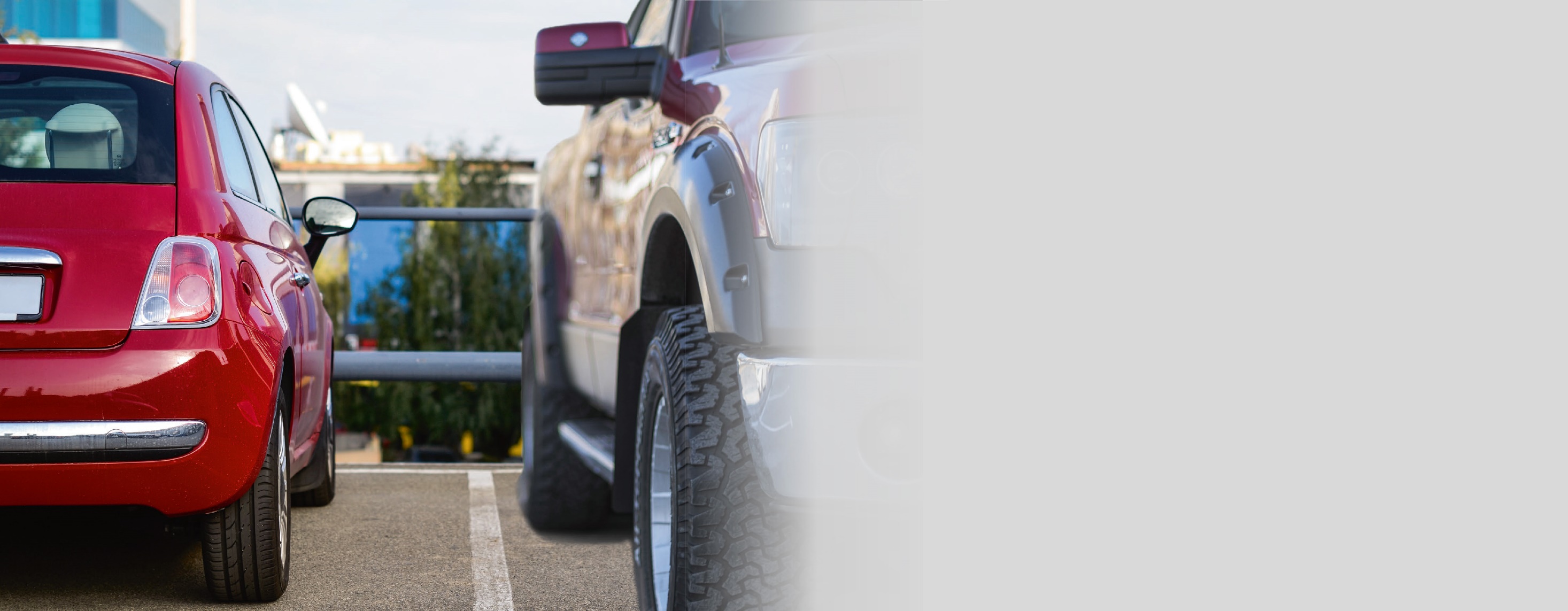 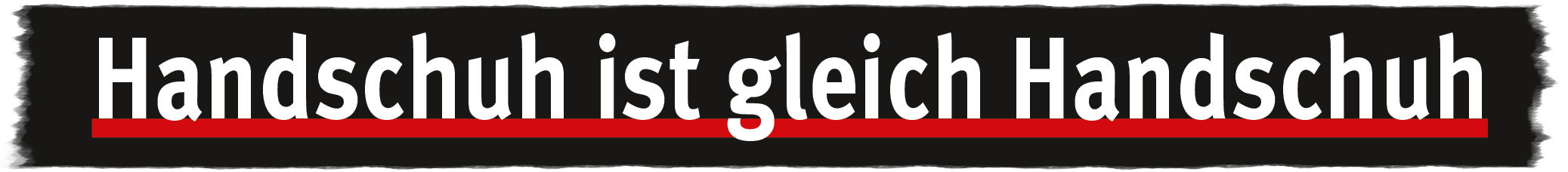 Datum:
23.06.2021
Referent/Referentin:
Manfred Mustermann
1
[Speaker Notes: Achtung: 

Diese Folien können betriebsspezifisch angepasst werden und dürfen innerbetrieblich verwendet werden. 

Jede anderweitige Nutzung, insbesondere die Integration in andere Produkte (z. B. E-Learnings), die Nutzung für eigene Veröffentlichungen oder Medien, die kostenfreie oder kostenpflichtige Weitergabe an Dritte oder die Entnahme von Bildmaterial ist nicht zulässig. 

Zur Anpassung der Werte für „Datum“ und „Referent/Referentin“, ändern Sie die Texte auf der Startfolie und wählen Sie dann in der PowerPoint-Menüleiste die Befehlsfolge Einfügen  Kopf und Fußzeile  Für alle übernehmen. Dadurch werden die Fußzeilen in allen Folien aktualisiert.

Zur Integration Ihres Unternehmenslogos wechseln Sie in die Masterfolie über Ansicht  Folienmaster. Klicken Sie auf den obersten Folienmaster, entfernen Sie das Bild mit dem Kundenlogo und integrieren Sie – falls gewünscht – Ihr eigenes Logo.
Auf allen Folien ist dann das neu eingefügte Logo enthalten.

© BG RCI / Jedermann-Verlag GmbH, Heidelberg]
Handschuh ist gleich Handschuh
Wir haben vom Chef einen super Handschuh und der eignet sich für alles.
Ich trockne meine Lederhandschuhe nach der Schicht immer auf der Heizung. Klappt super.
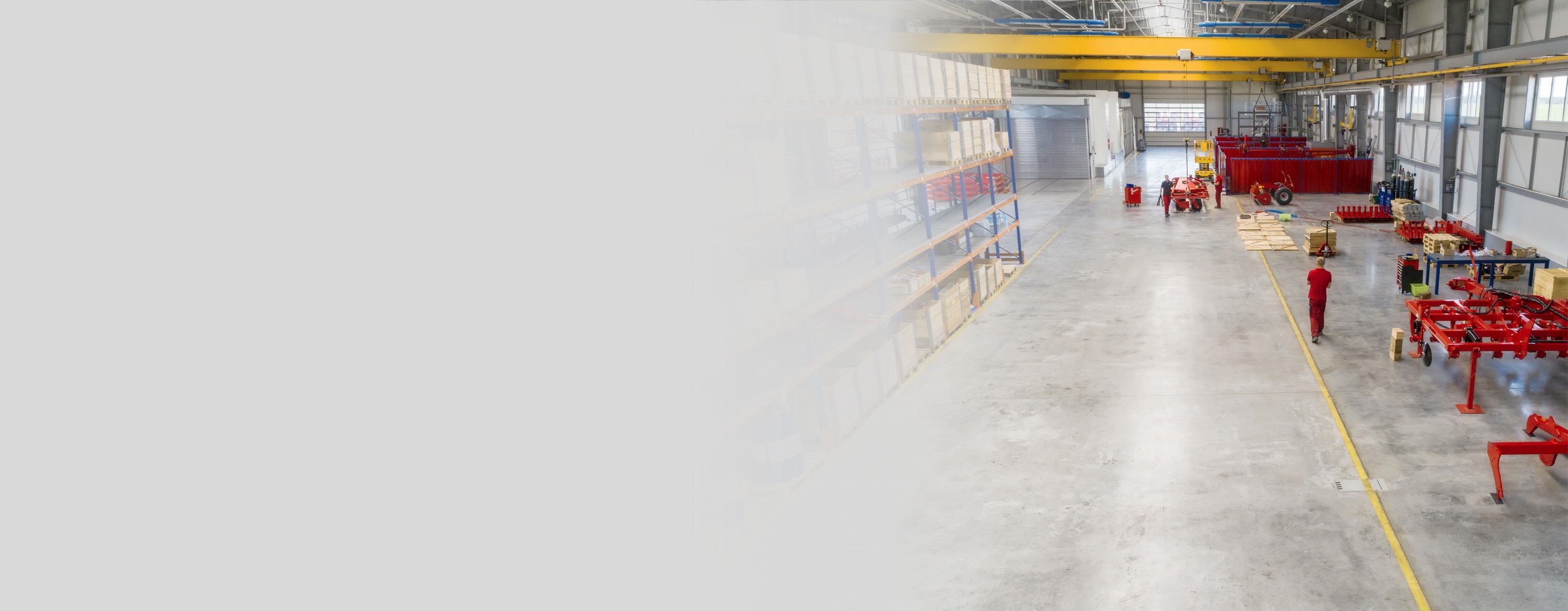 Hauptsache angenehm zu tragen.
Orange Handschuhe sind für Gefahrstoffe, blaue für Maschinen.
Leder kann man aber bei nassen Gefahrstoffen nicht nehmen.
Der Einkauf besorgt einfach die günstigsten Handschuhe.
Die Einheitsgröße passt mir nicht, da arbeite ich lieber ganz ohne. Ist auch sicherer.
Bei uns ist das geregelt und steht im Handschuhplan.
Frag doch einfach den Handschuhbeauftragten.
Das muss jeder für sich selbst entscheiden.
Wir wechseln die Handschuhe regelmäßig.
Manfred Mustermann
2
23.06.2021
Handschuh ist gleich Handschuh
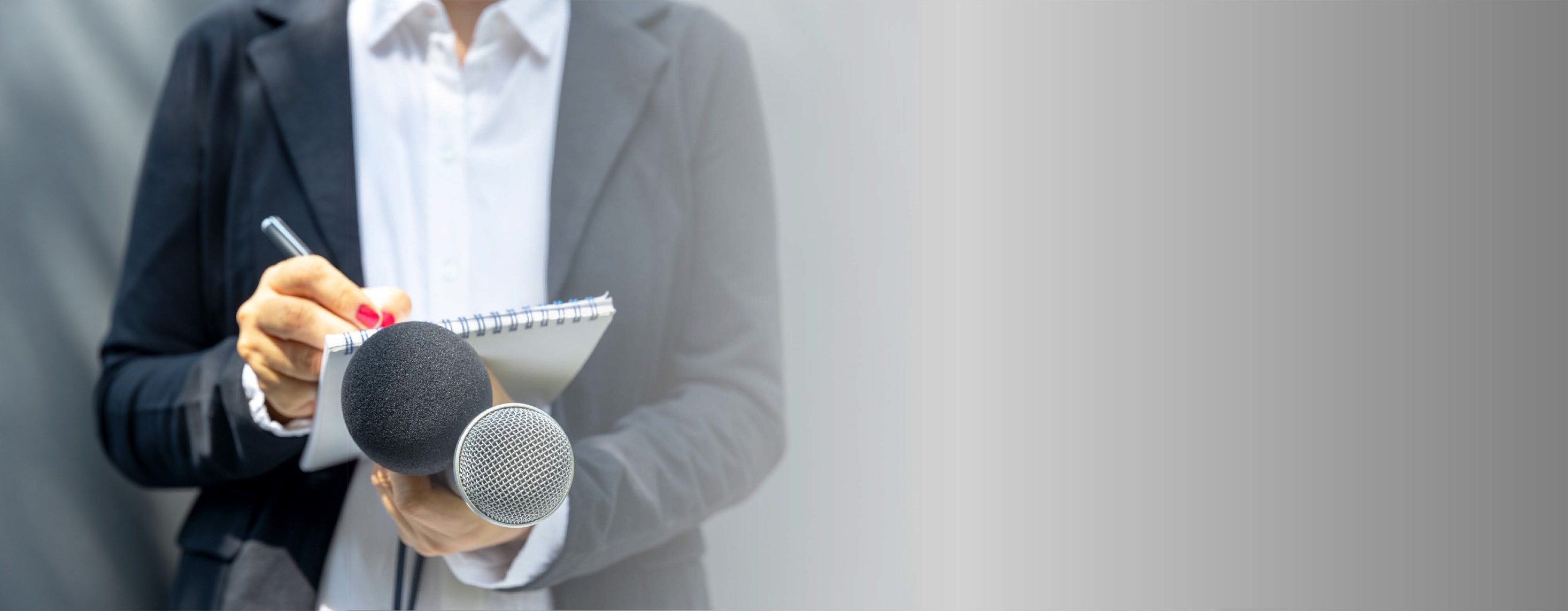 Und jetzt IHRE Meinung!
Was denken Sie?
Manfred Mustermann
3
23.06.2021
Handschuh ist gleich Handschuh
Richtig ist …
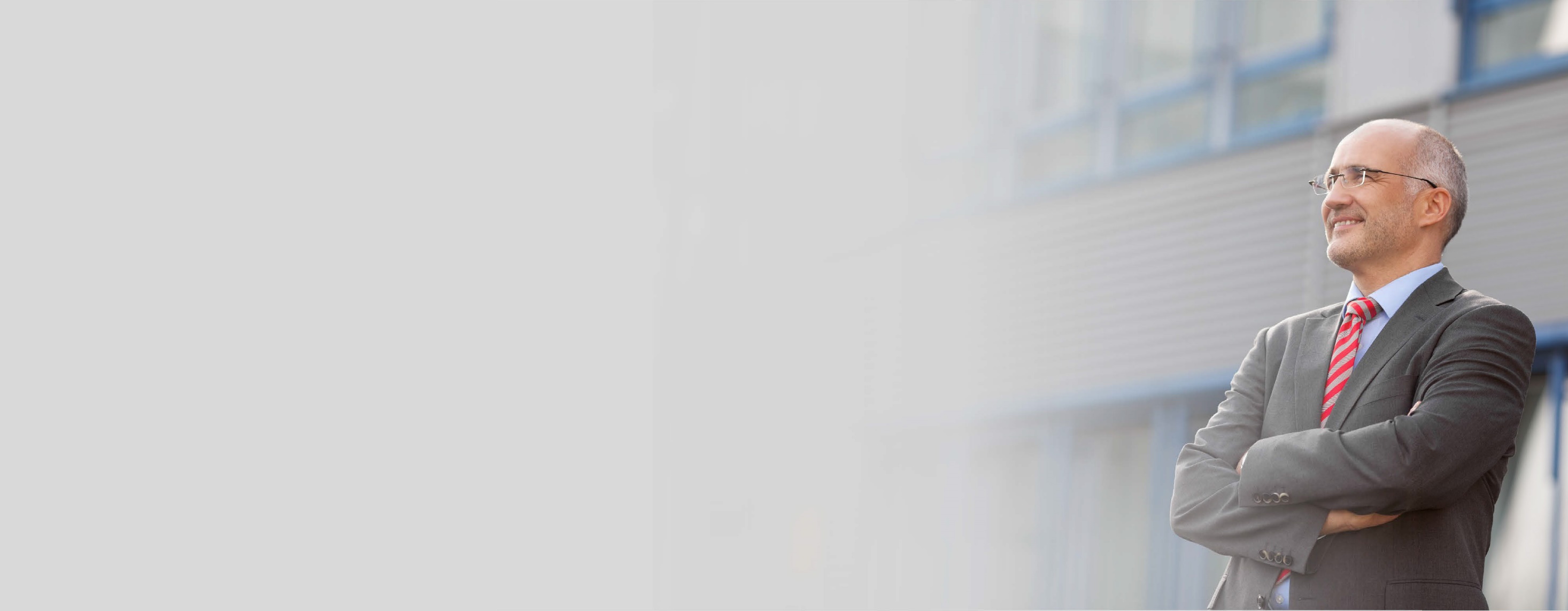 Eine rechtzeitige und der jeweiligen Arbeitssituation angepasste konkrete Auswahl von Schutzhandschuhen für die Beschäftigten bei hautgefährdenden Arbeiten mit Gefahrstoffen ist erforderlich.
Hierbei ist sowohl die Art des Schutzhandschuhs als auch die Art und Dauer eines möglichen Gefahrstoffkontakts zu berücksichtigen. Einen universellen Schutzhandschuh gibt es nicht.
Bei der Auswahl unterstützen die Fachkraft für Arbeitssicherheit sowie die Betriebsärztin/der Betriebsarzt. Das Ergebnis ist den Beschäftigten in Betriebsanweisungen bzw. durch Unter-weisungen mitzuteilen.
Eine weitere Informationsquelle für die Beschäftigten ist ein be-trieblicher Handschuhplan in Kombination mit einem Hautschutzplan.
Manfred Mustermann
4
23.06.2021
Handschuh ist gleich Handschuh
Richtig ist …
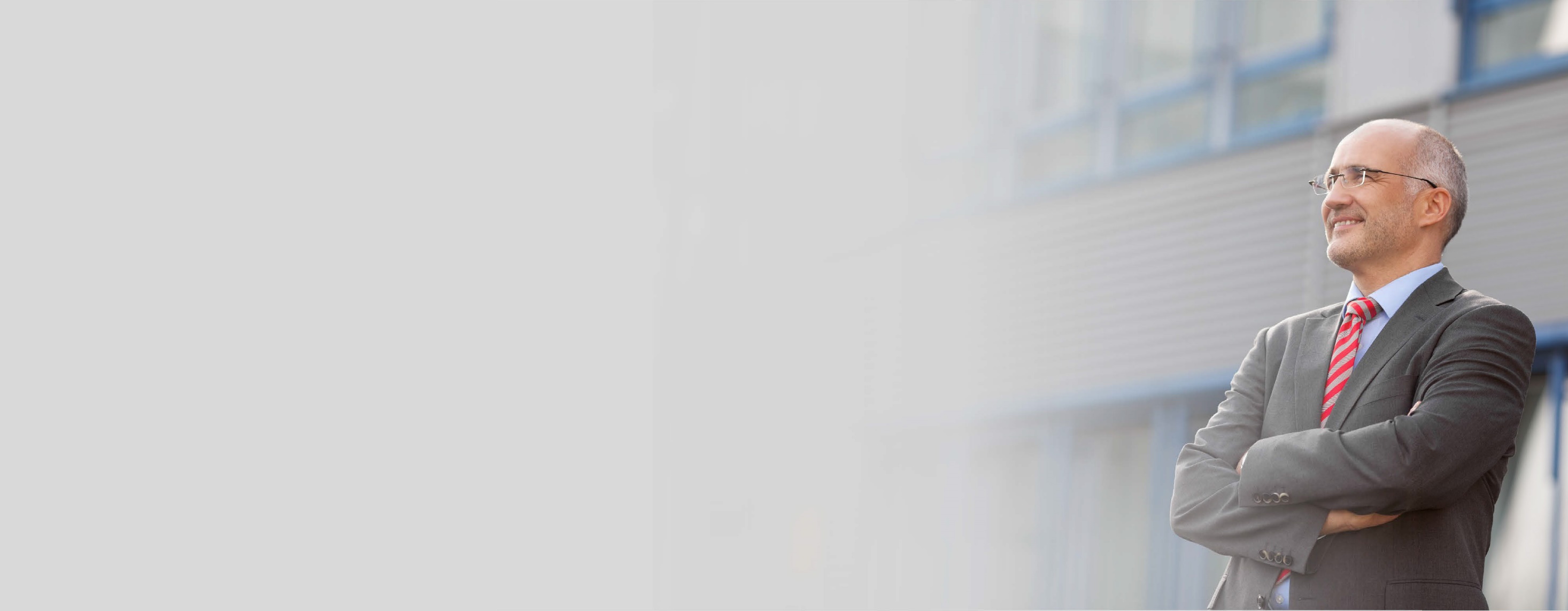 Handschuhe können nicht beliebig lange genutzt werden. Beachten Sie bei Tätigkeiten mit Gefahrstoffen insbesondere auch die Angaben zu Degradation (Materialermüdung) und Penetration (Undichtigkeiten).
Die konkrete Schutzwirkung der Handschuhe ist durch entsprechende Piktogramme nach DIN EN 420 auf den Handschuhen kenntlich gemacht.
Die in Betriebsanweisungen oder Sicherheitsdaten-blättern häufig anzutreffende Formulierung „geeignete Schutzhandschuhe“ ist nicht ausreichend.
Manfred Mustermann
4
23.06.2021
Handschuh ist gleich Handschuh
Empfehlung
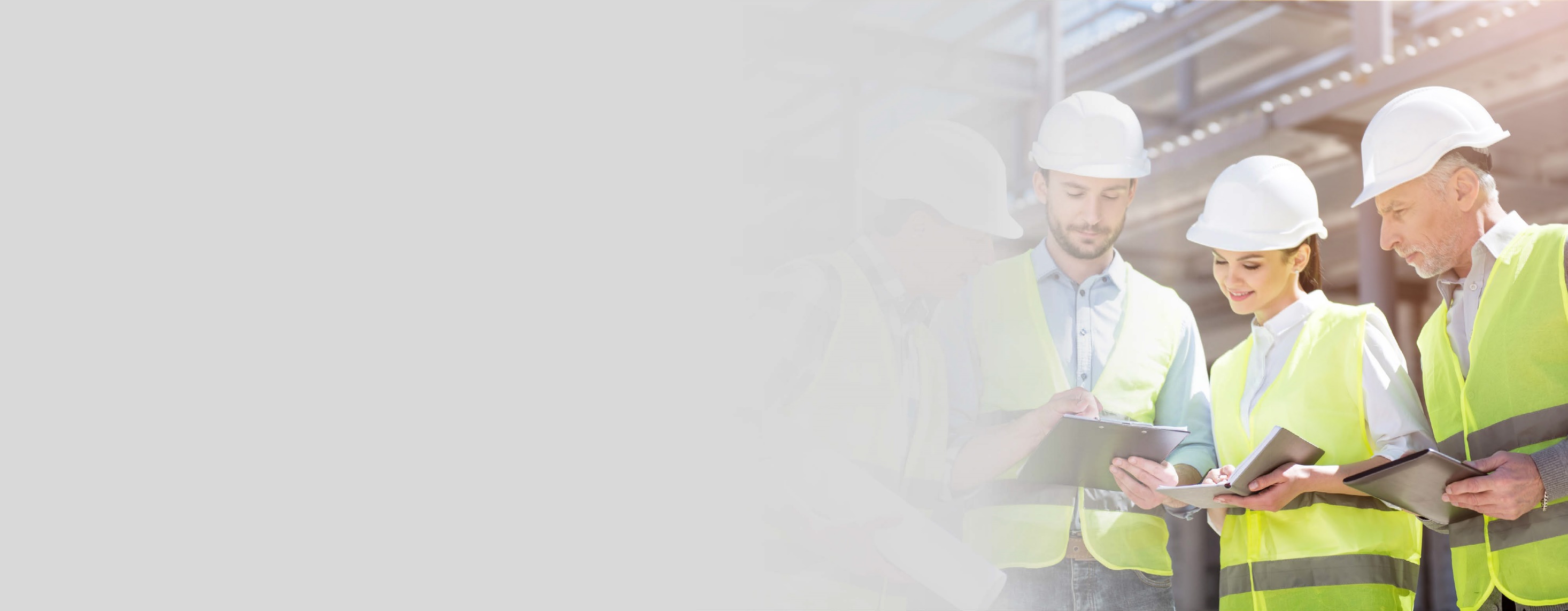 Beziehen Sie bei der Auswahl geeigneter Schutzhandschuhe die Fachkraft für Arbeitssicherheit und den Betriebsarzt/die Betriebsärztin mit ein.
Spezifizieren Sie exakt, welcher Handschuh für welche Tätigkeit verwendet werden muss.
Nutzen Sie die Informationen der Handschuh-Hersteller (Ver-wendungsinformationen, Handschuhdatenbanken, Hotlines etc.).
Bei Chemikalienschutzhandschuhen nutzen Sie die Informa-tionen des jeweiligen Gefahrstoff-Sicherheitsdatenblatts bzw. der Internet-Datenbanken GESTIS und GisChem.
Verwenden Sie nur unbeschädigte Schutzhandschuhe und nur für die vorgesehene Dauer.
Manfred Mustermann
5
23.06.2021
Handschuh ist gleich Handschuh
Weitere Informationen
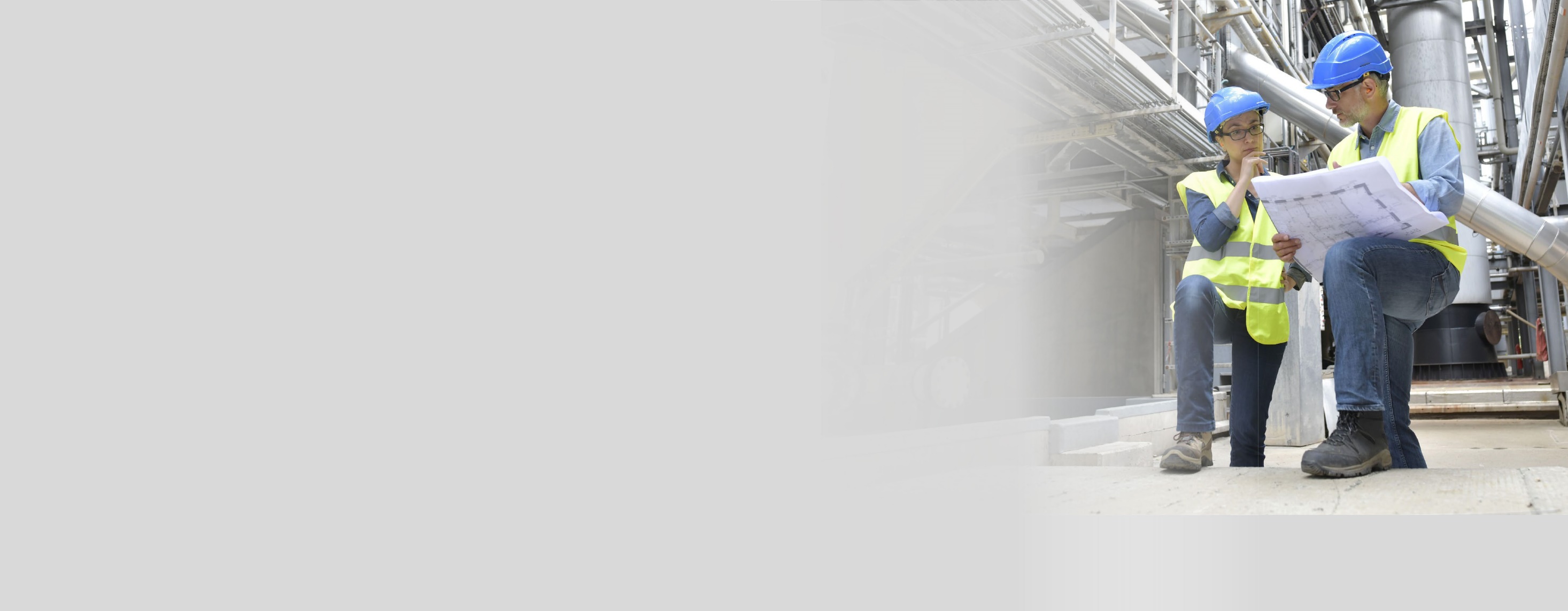 PSA Benutzungsverordnung (PSA-BV)
TRGS 401: Gefährdung durch Hautkontakt, insbesondere Abschnitt 6
Merkblatt A 023: „Hand- und Hautschutz”, insbesondere Abschnitt 8
DIN EN 420: Schutzhandschuhe – Allgemeine Anforderungen und Prüfverfahren
GisChem – Gefahrstoffinformationssystem der BG RCI und der BGHM (www.gischem.de)
GESTIS-Stoffdatenbank der DGUV: www.dguv.de/ifa/gestis/gestis-stoffdatenbank/index.jsp
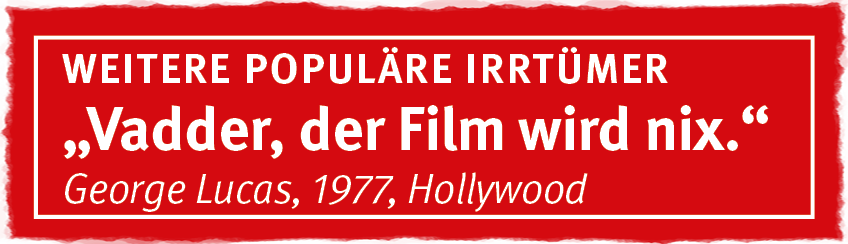 Manfred Mustermann
7
23.06.2021
Handschuh ist gleich Handschuh
Quelle
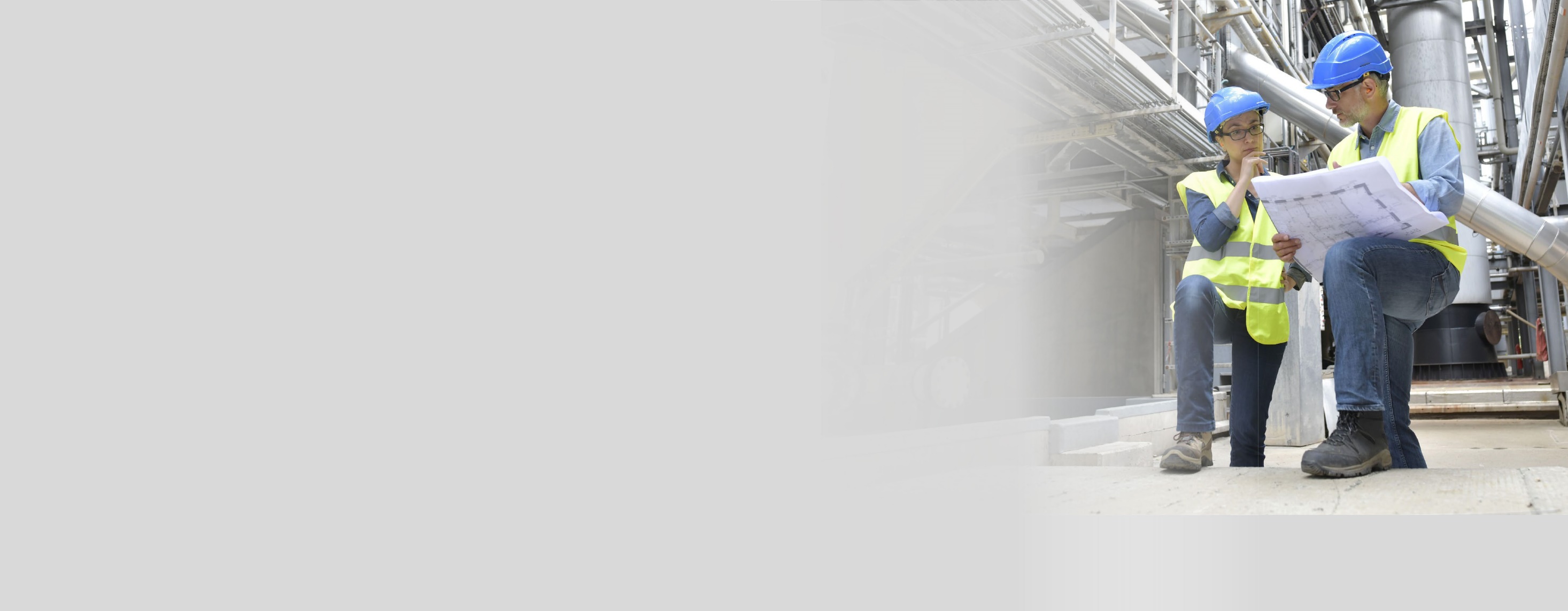 Die vorliegende Präsentation basiert auf dem Merkblatt A 039 „Populäre Irrtümer im Arbeitsschutz“ der BG RCI (Populärer Irrtum Nr. 26). Im Merkblatt finden Sie weitere 43 kursierende Aussagen mit falschem Inhalt, die sich hartnäckig jeder nachhaltigen Richtigstellung zu widersetzen scheinen. 

Bezugsquelle des Merkblatts: medienshop.bgrci.de. 172 Seiten im Format A5. 
Mitgliedsbetriebe der BG RCI erhalten die Broschüre kostenlos. 
Für Dritte ist sie kostenpflichtig.  

Download unter downloadcenter.bgrci.de möglich.
Manfred Mustermann
8
23.06.2021
Handschuh ist gleich Handschuh
Nutzungshinweise
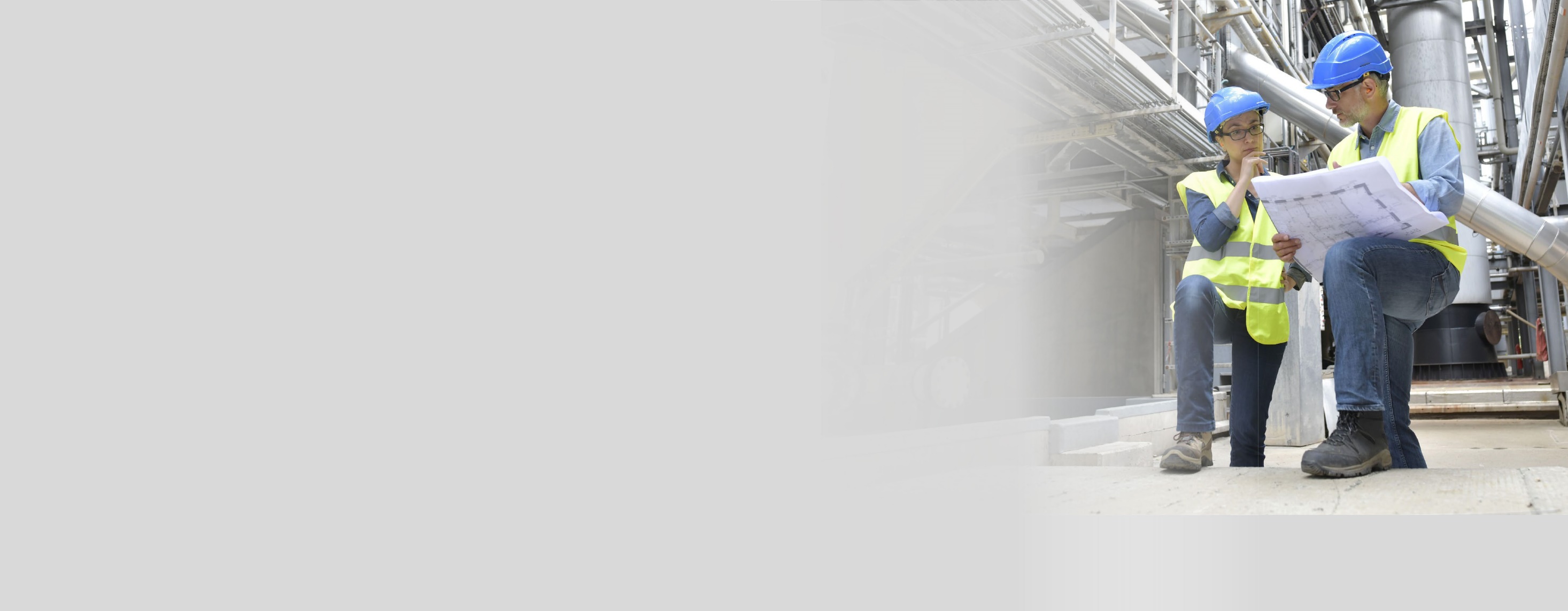 Diese Präsentation eignet sich insbesondere für einen Seminareinstieg mit dem Ziel, die Gruppe zu aktivieren und „ins Gespräch zu kommen“. Der Ansatz ist modern und basiert auf aktuellen Forschungsergebnissen: Mit einem zu lösenden Problem, einer Frage, einem Rätsel oder einem Irrtum starten – das ist bei Unterweisungen nachweislich sehr effektiv.  
Folie 1 startet daher mit einem Irrtum. Folie 2 gibt eine geführte Diskussion wieder und regt zum Mitdiskutieren an. Mit Folie 3 kann die Diskussion je nach Situation fortgeführt werden. Mit Folien 4 und 5 erfolgt anschließend die Richtigstellung. Zur Vorbereitung der Referentin oder des Referenten kann insbesondere das Merkblatt A 039 und die darin empfohlene Literatur genutzt werden.
Ergebnis: Ein erwiesenermaßen hoher Behaltens- und Wiedererkennungseffekt mit Spaß. Weitere Präsentationen stehen unter downloadcenter.bgrci.de bereit. 
Achtung: Diese Folien können betriebsspezifisch angepasst werden und dürfen inner-betrieblich verwendet werden. Jede anderweitige Nutzung, insbesondere die Integration in andere Produkte (z. B. E-Learnings), die Nutzung für eigene Veröffentlichungen oder Medien, die kostenfreie oder kostenpflichtige Weitergabe an Dritte oder die Entnahme von Bildmaterial ist nicht zulässig. 
© BG RCI / Jedermann-Verlag GmbH, Heidelberg
Manfred Mustermann
9
23.06.2021